GEMİLERDE LEVHA MUKAVEMETİ
LATERAL BASINÇ YÜKÜ ETKİSİNDE EĞİLMEYE MARUZ DİKDÖRTGEN LEVHALARIN MAKSİMUM ÇÖKME ve GERİLME DEĞERLERİ
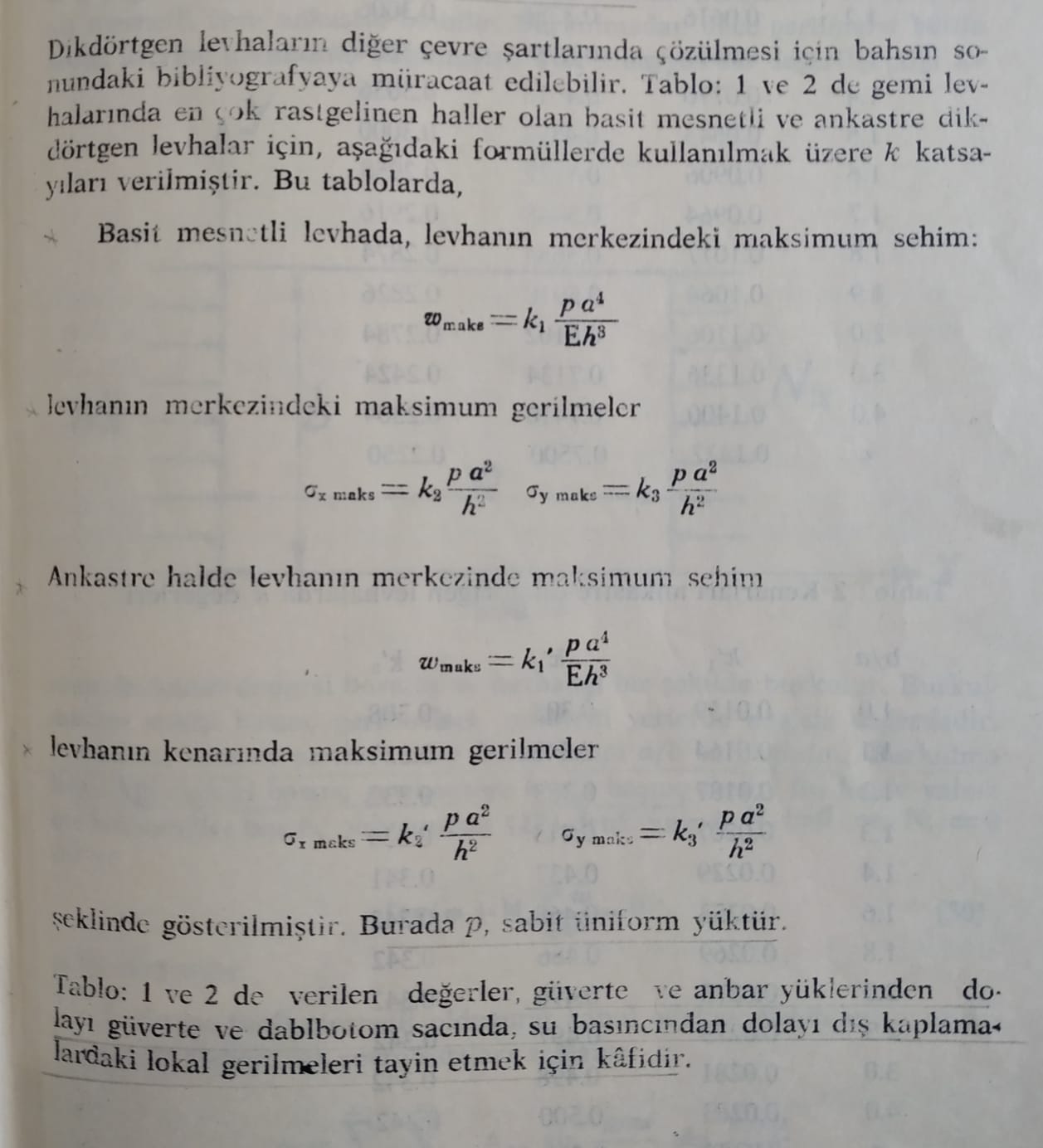 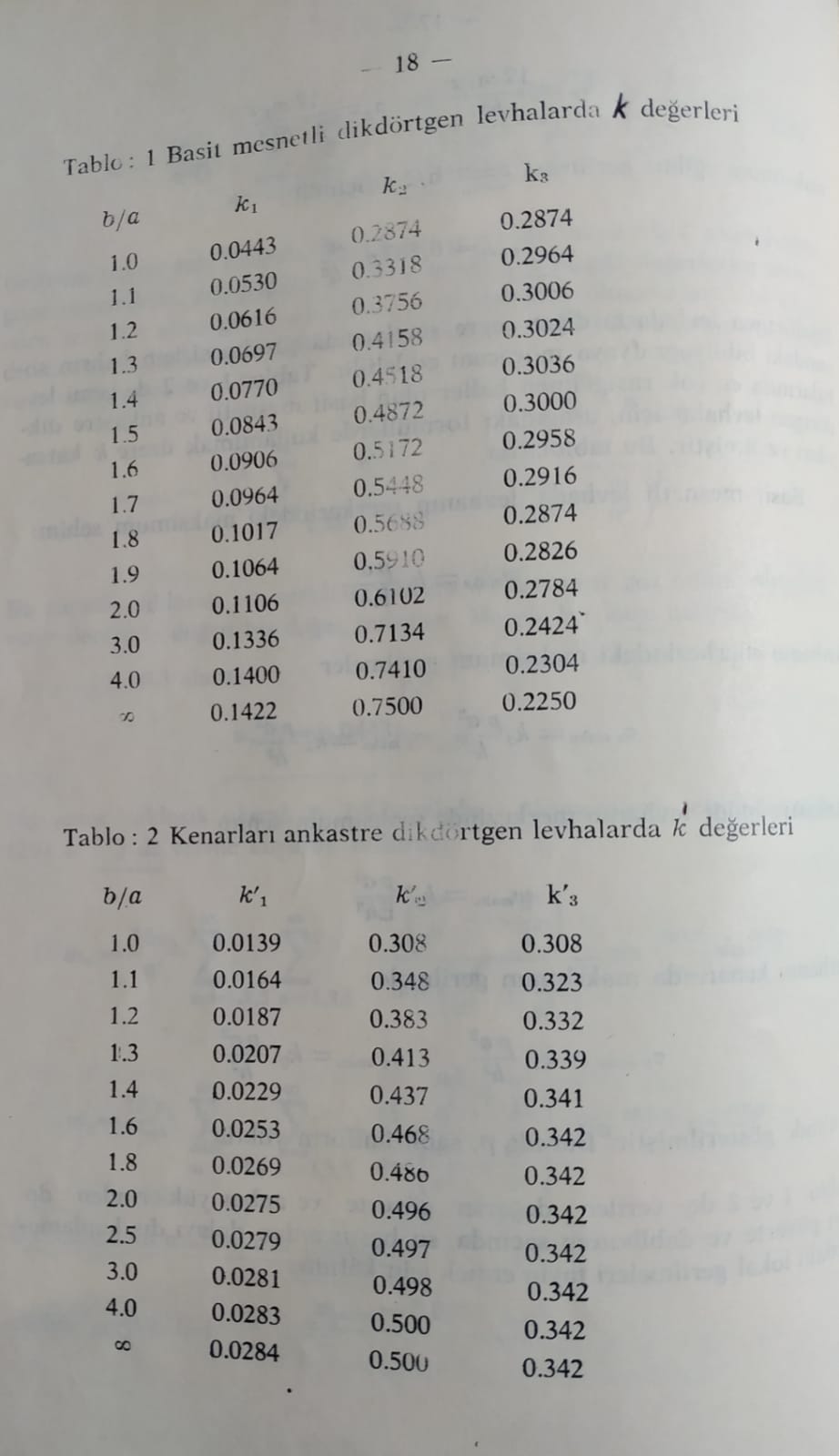 ELASTİK BURKULMA HALİ
ENİNE ve BOYUNA POSTA SİSTEMİNDE, İKİ FARKLI SINIR KOŞULU İÇİN (KENARLARINDAN BASİT veya ANKASTRE MESNETLİ OLMAK ÜZERE) STİFNERSİZ DİKDÖRTGEN LEVHALARIN BURKULMASI
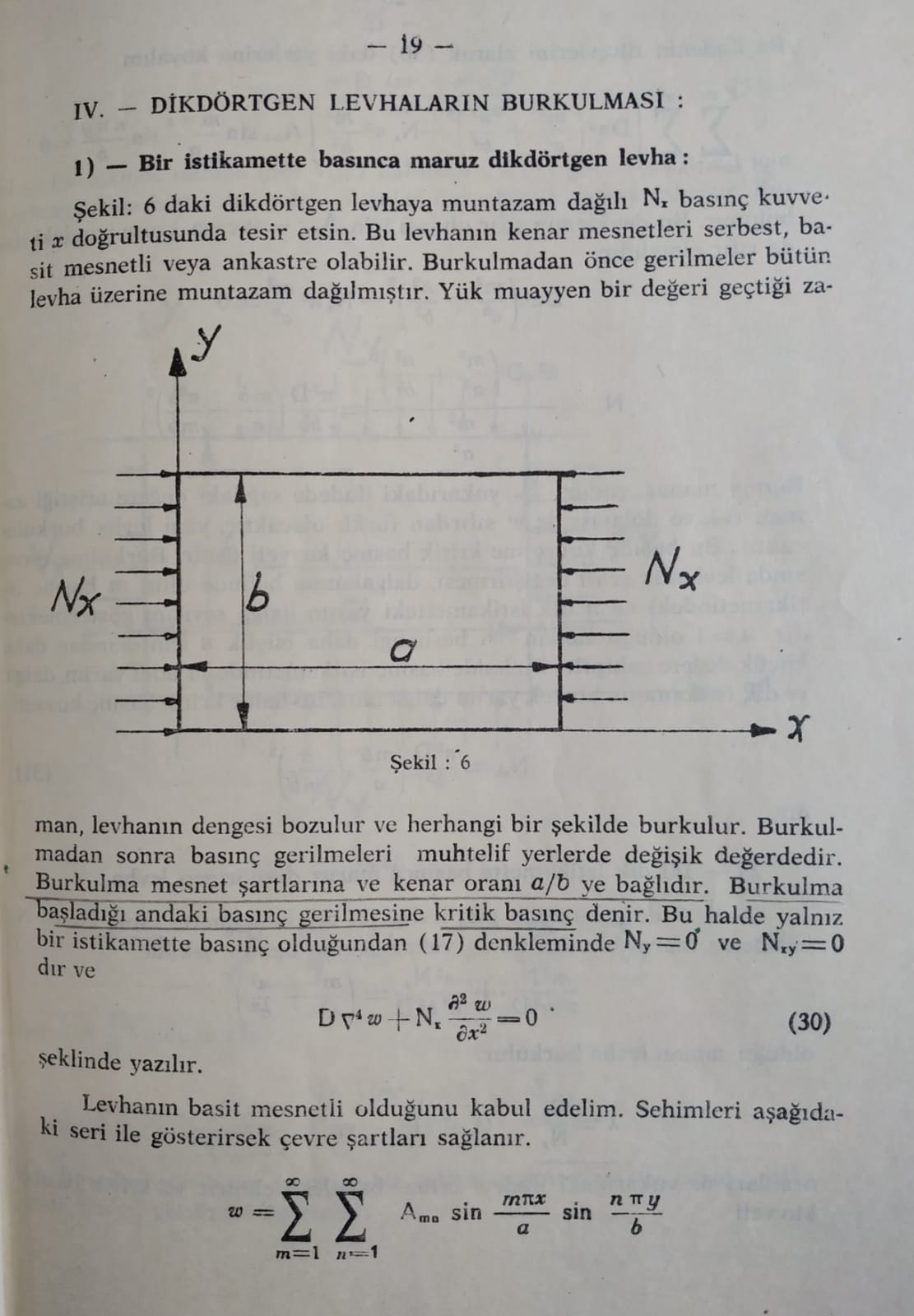 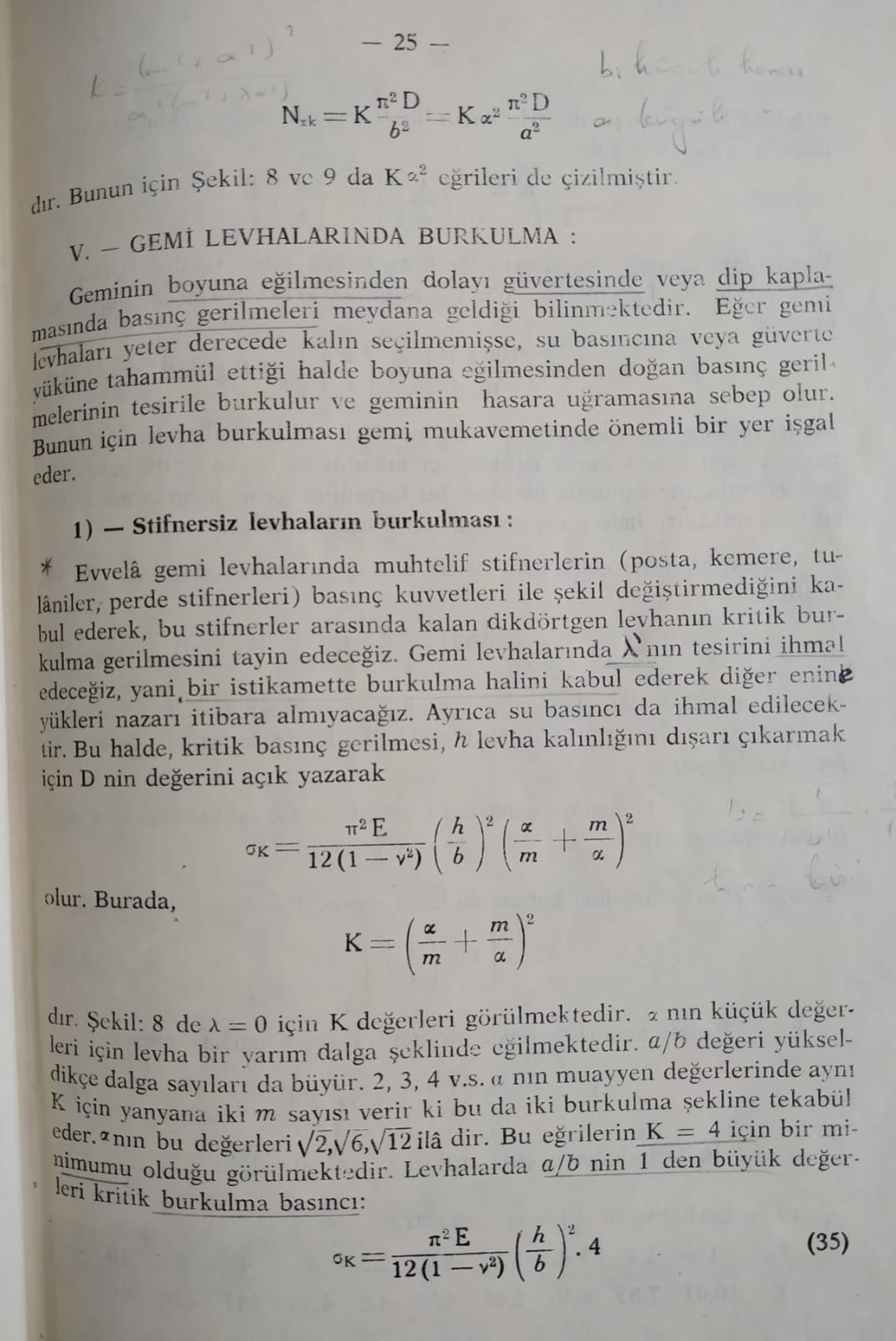 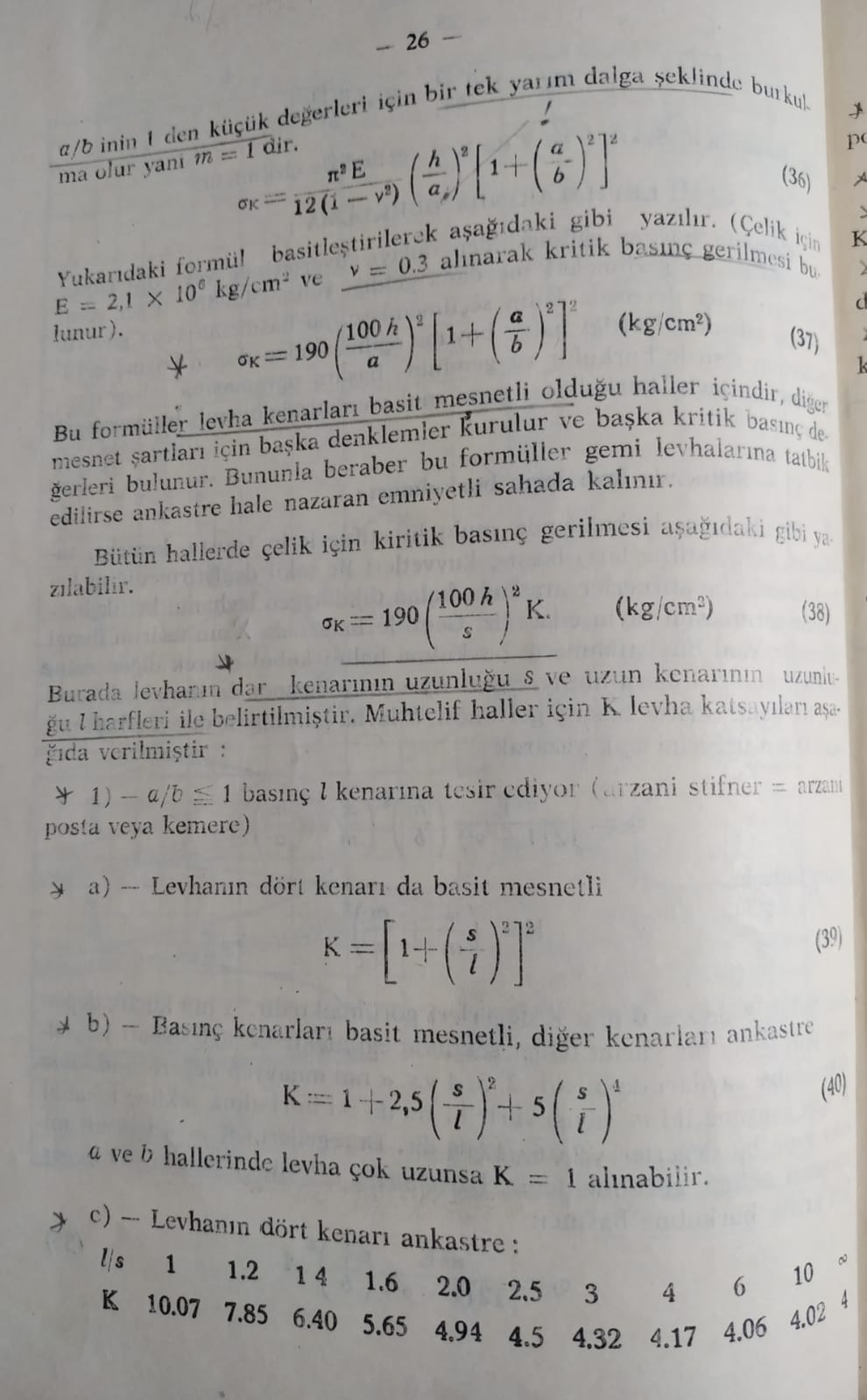 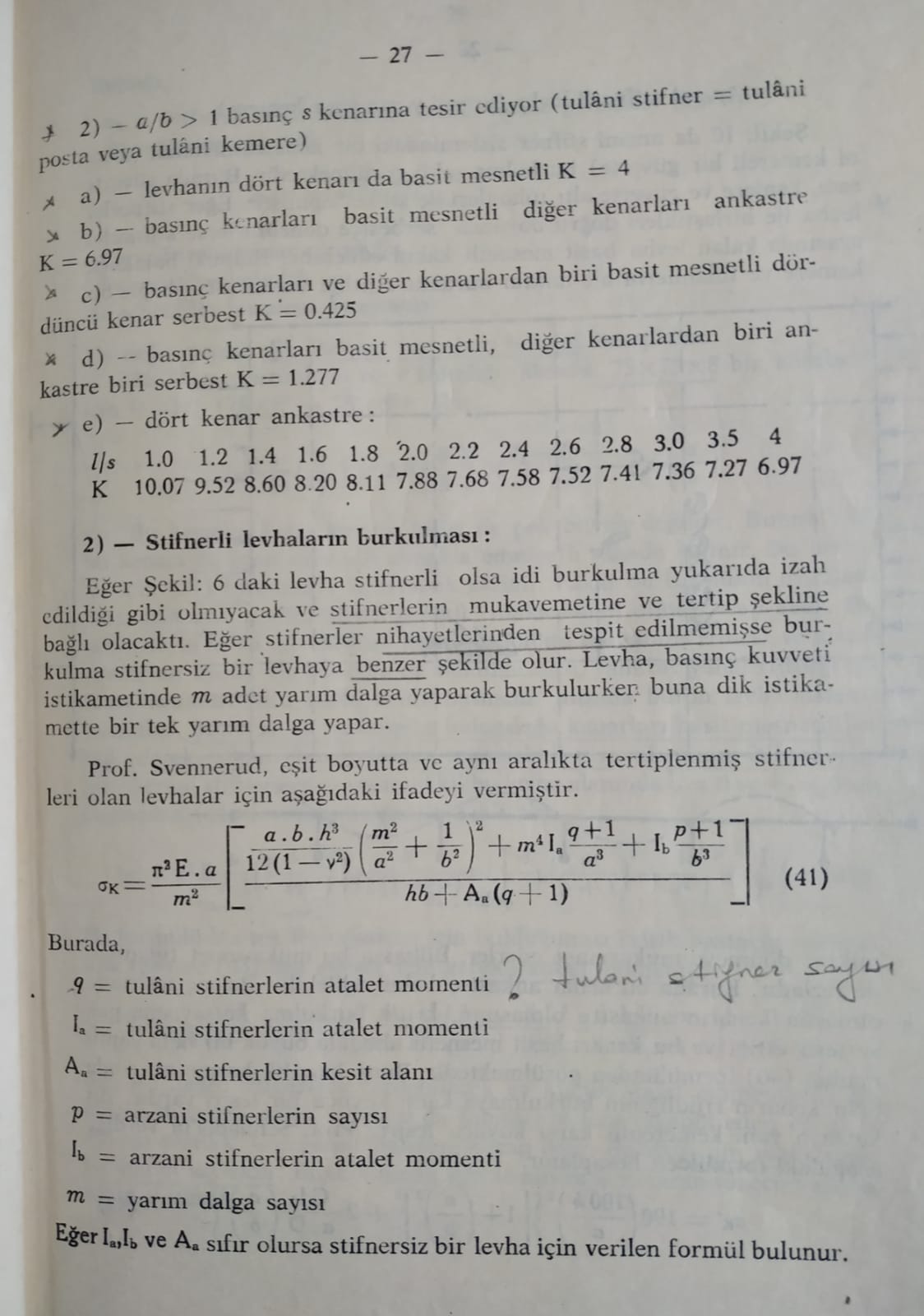